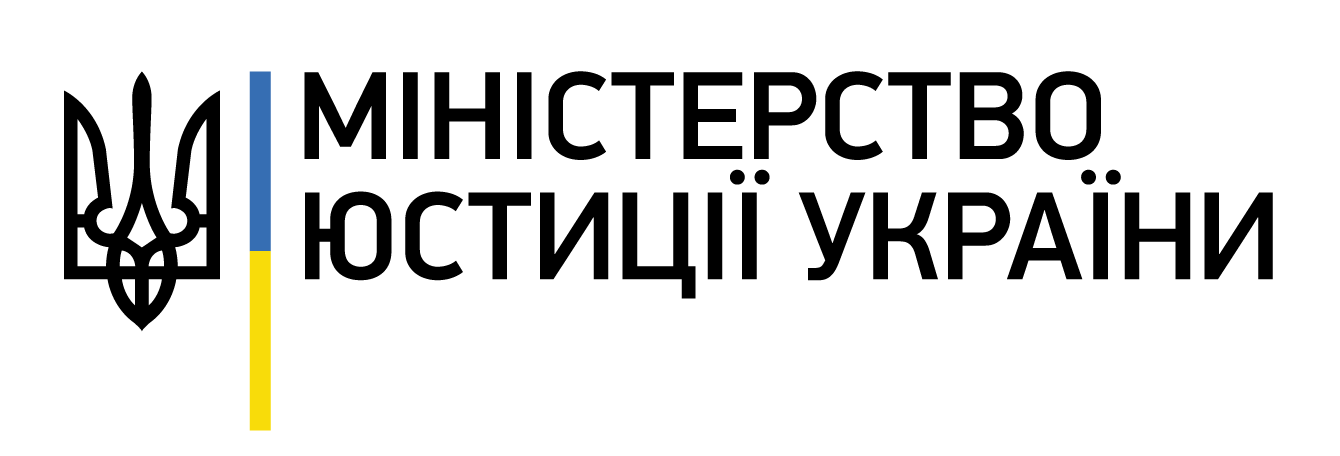 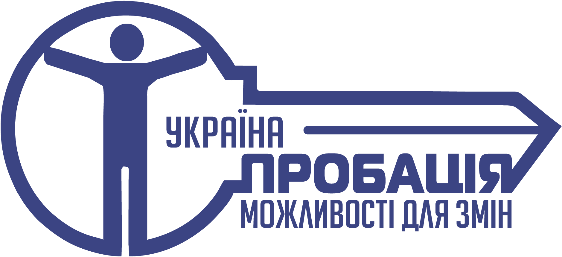 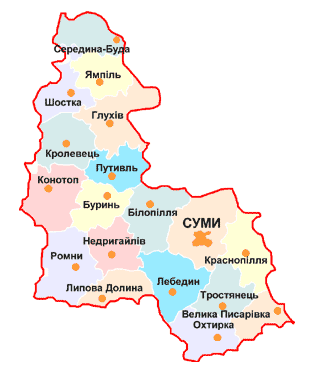 ОРГАНІЗАЦІЙНО-ШТАТНА СТРУКТУРА
2
2
7
Відповідно до штатного розпису передбачено 82 посади працівників які працюють за трудовим договором.
Станом на 01.07.2023 року фактична чисельність персоналу філії Центру пробації в Сумській області становить 64 працівники, які працюють  за трудовим договором. 
Загальний некомплект персоналу – 18 посад.
 Протягом 2023 року звільнено 28 осіб, з них начальницького складу – 25 осіб, за трудовим договором – 3. 
Прийнято на роботу – 35 осіб. Звільнення персоналу  по негативним мотивам відсутні.
3
2
2
8
5
2
3
8
6
2
2
3
4
2
2
2
2
5
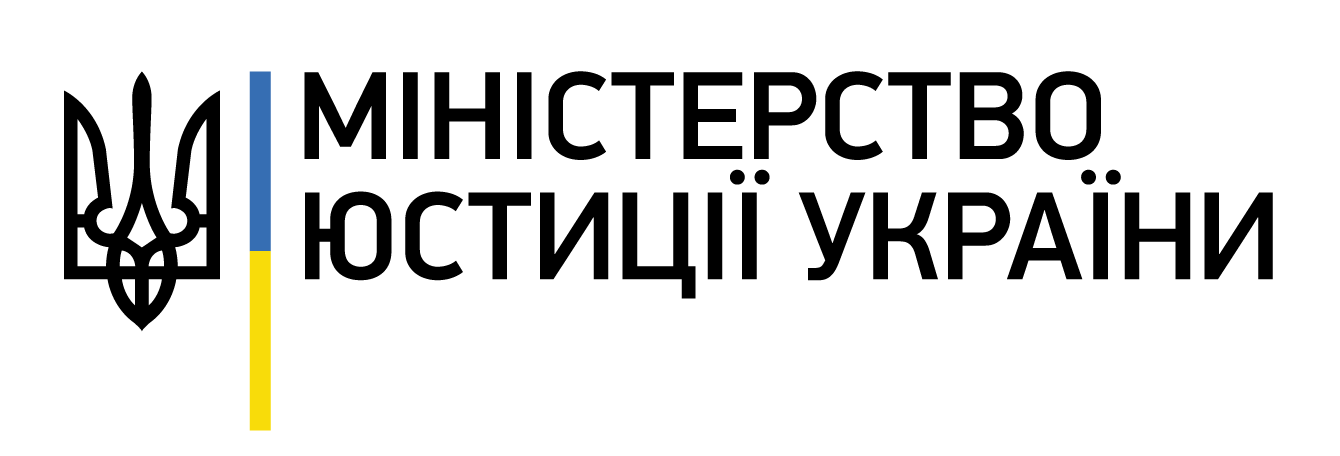 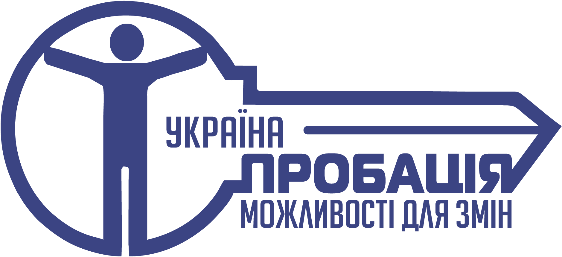 Навчання Кураторів пробаційних програм
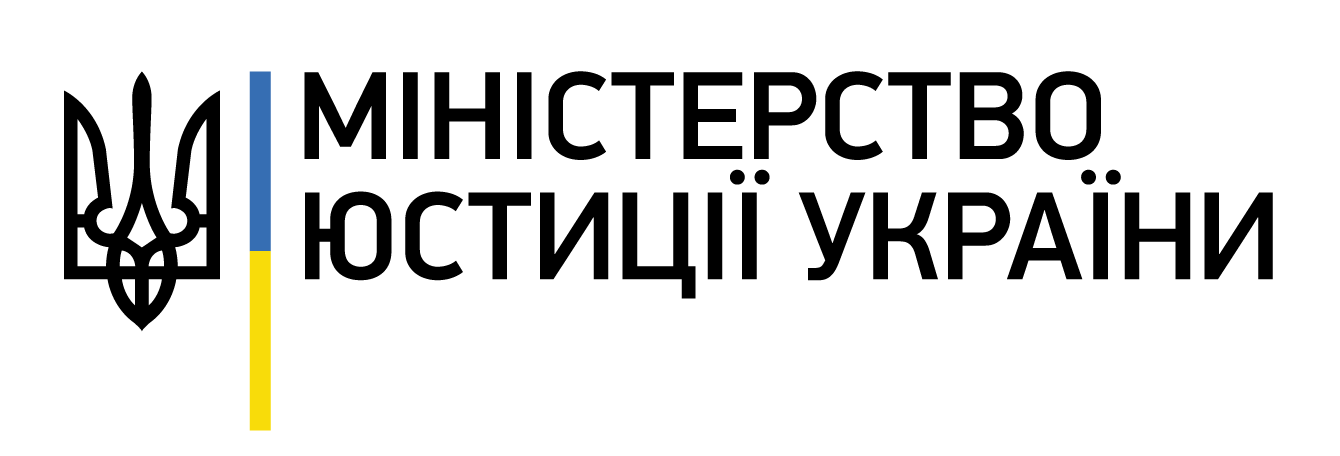 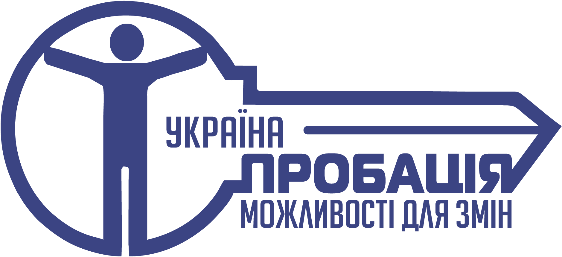 ДОСУДОВА ПРОБАЦІЯ
Досудова пробація - це забезпечення суду формалізованою інформацією, що характеризує обвинуваченого, з метою прийняття судом рішення про міру його відповідальності
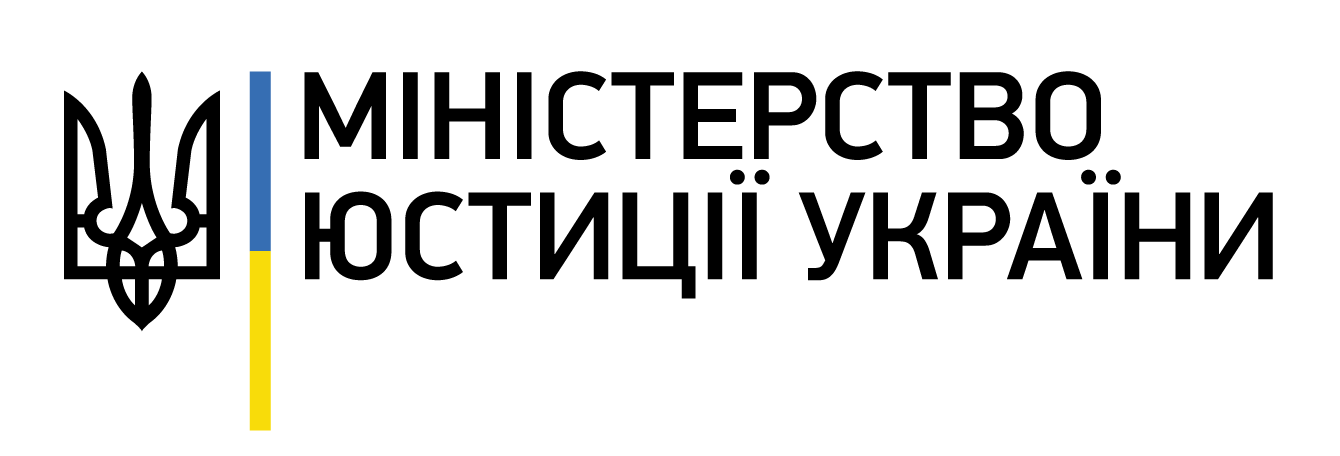 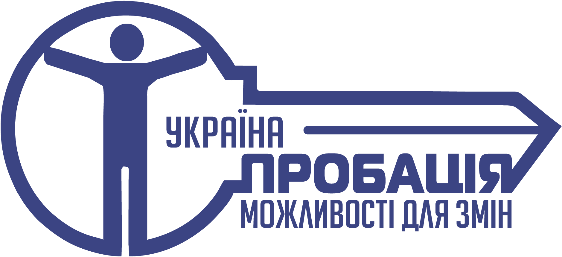 ДОСУДОВА ПРОБАЦІЯщодо неповнолітніх
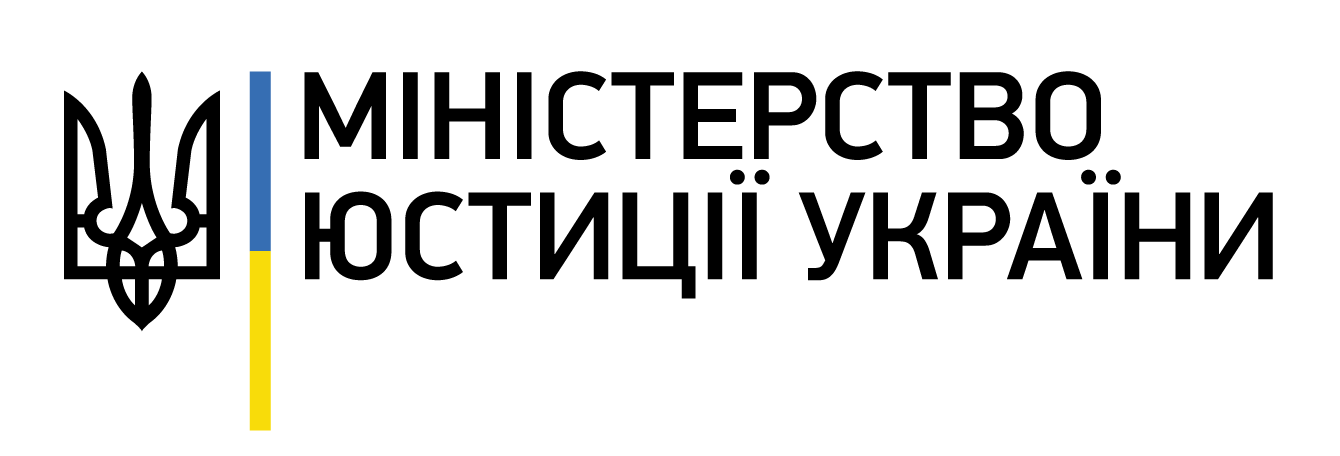 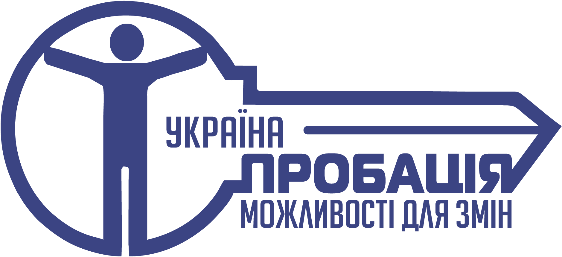 ДОСУДОВА ПРОБАЦІЯскладено ДД в розрізі уповноважених органів
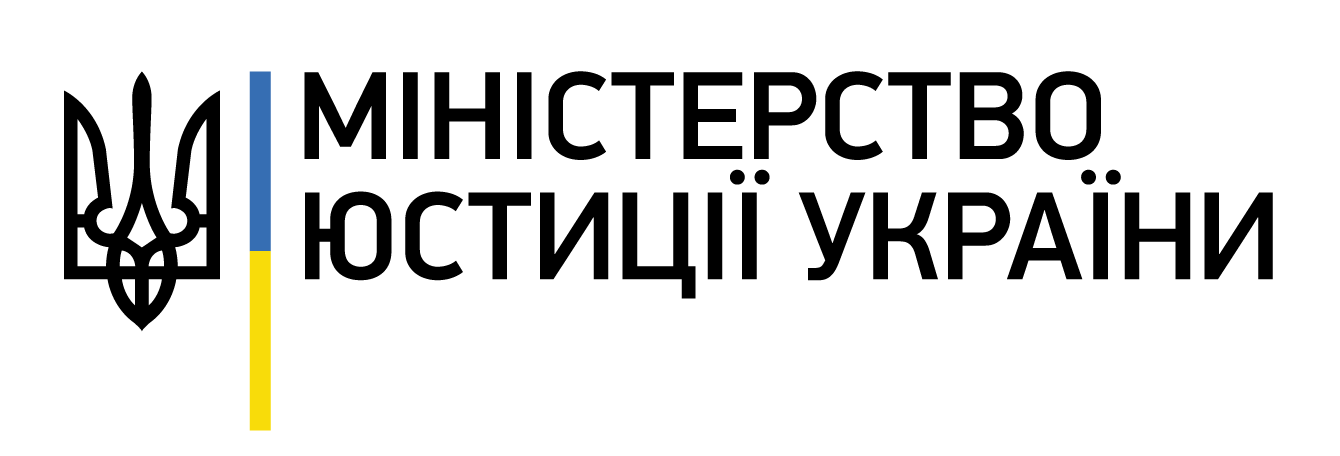 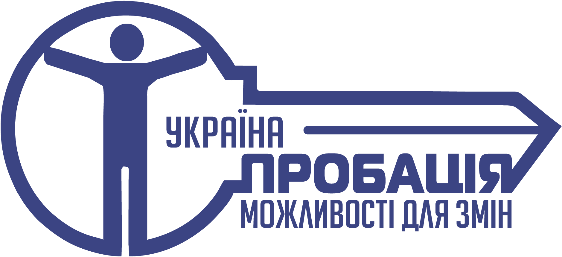 ПРОБАЦІЙНІ ПРОГРАМИ
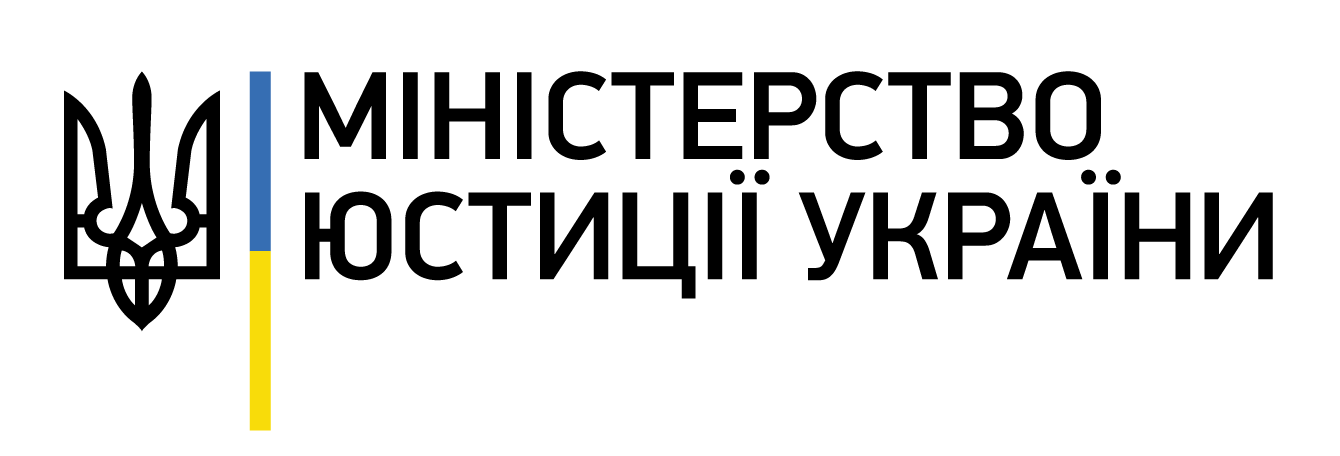 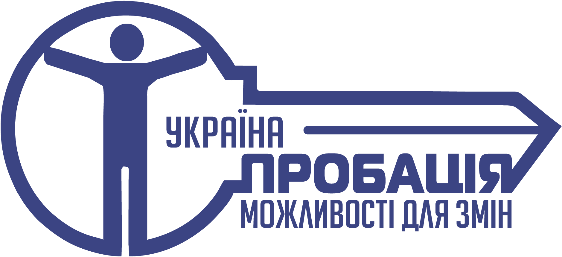 НАГЛЯДОВА ПРОБАЦІЯВипробування, виправні роботи, громадські роботи,  позбавлені права обіймати посади чи діяльність,  штрафи, суспільно корисні роботи
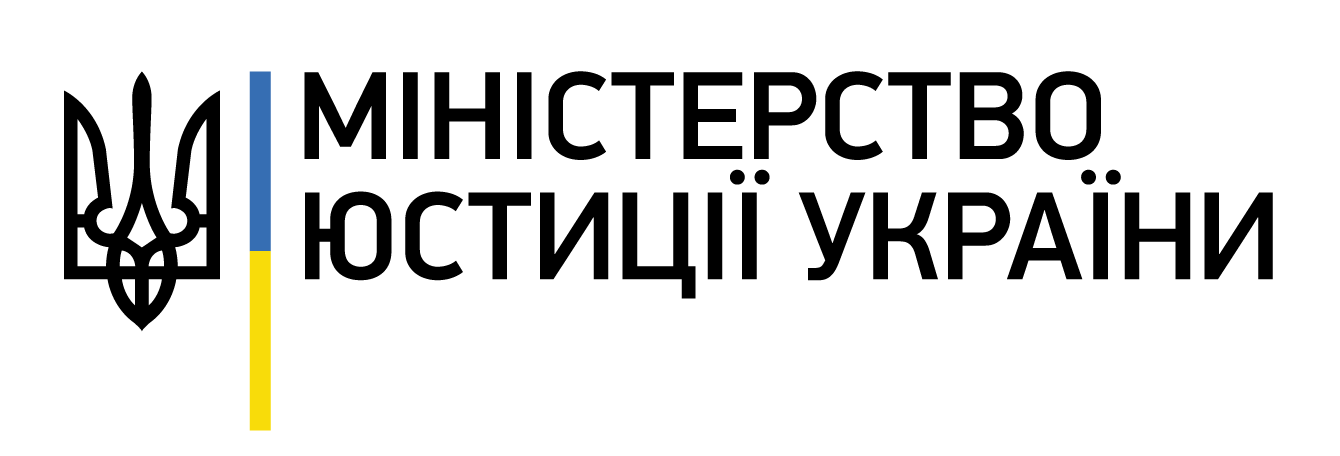 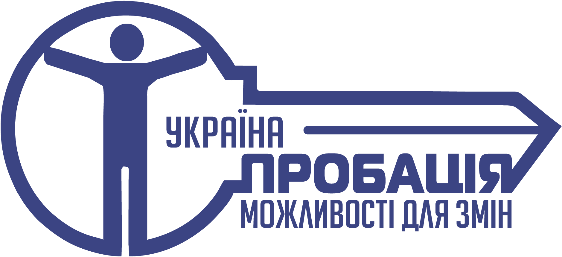 НАГЛЯДОВА ПРОБАЦІЯ
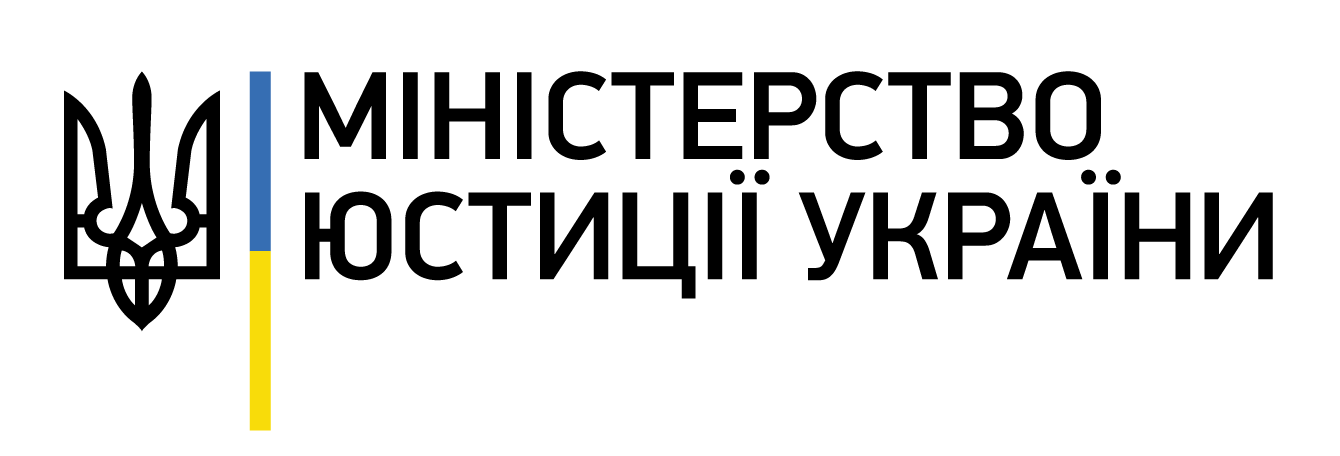 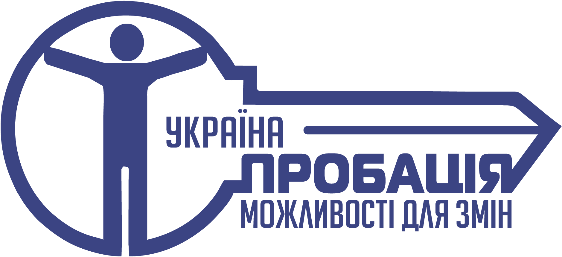 НАГЛЯДОВА ПРОБАЦІЯ
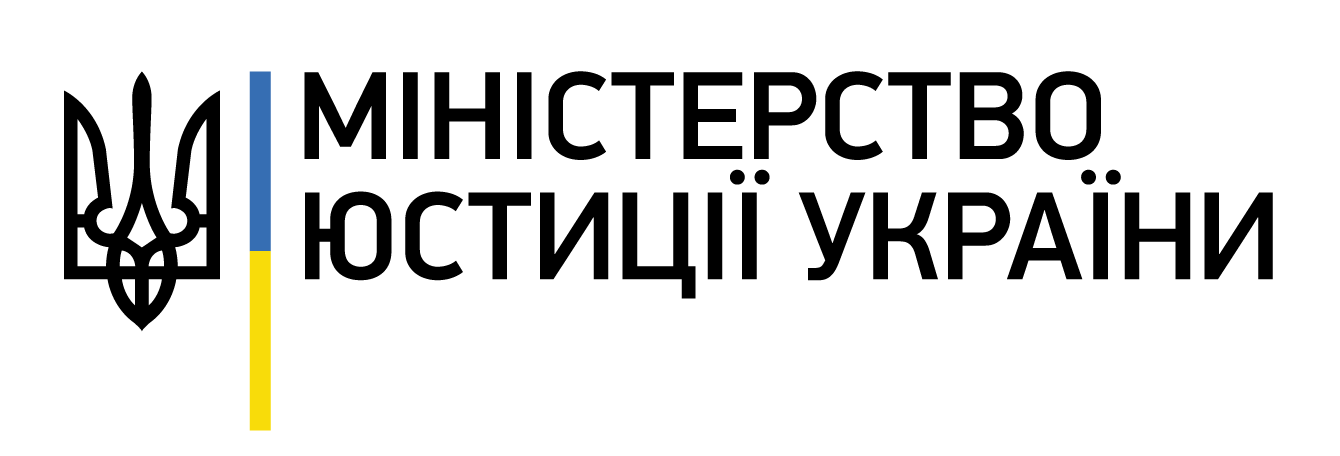 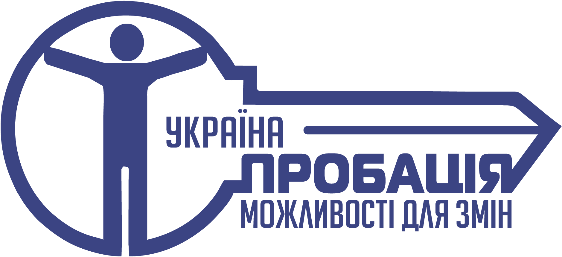 НАГЛЯДОВА ПРОБАЦІЯ
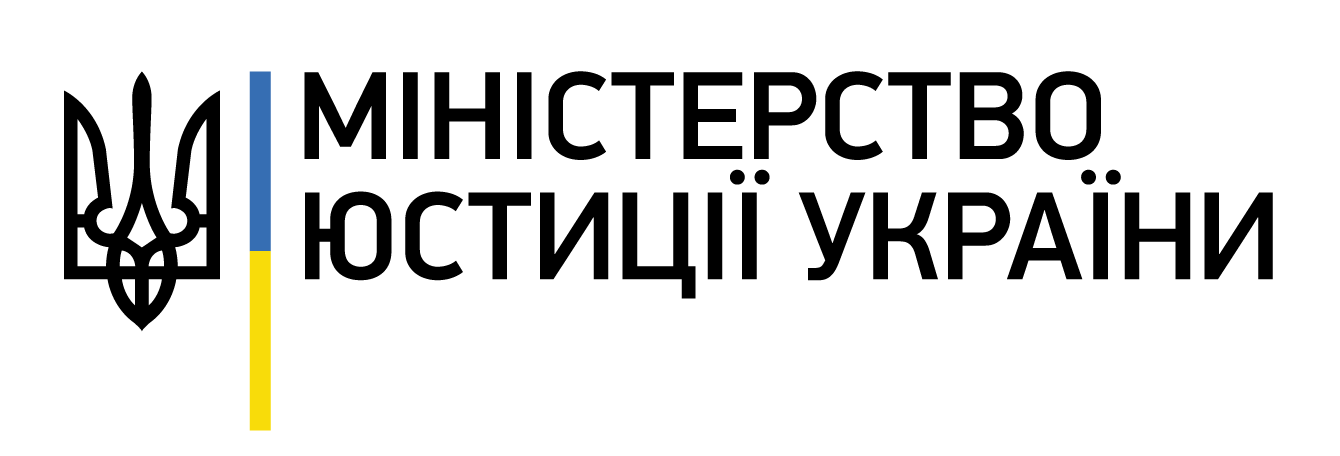 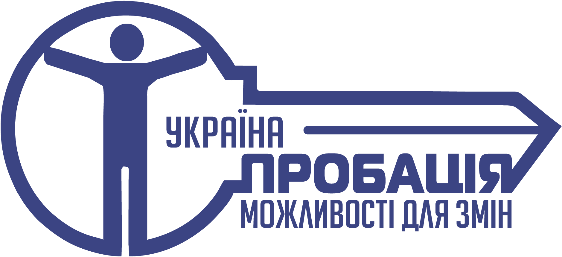 НАГЛЯДОВА ПРОБАЦІЯ
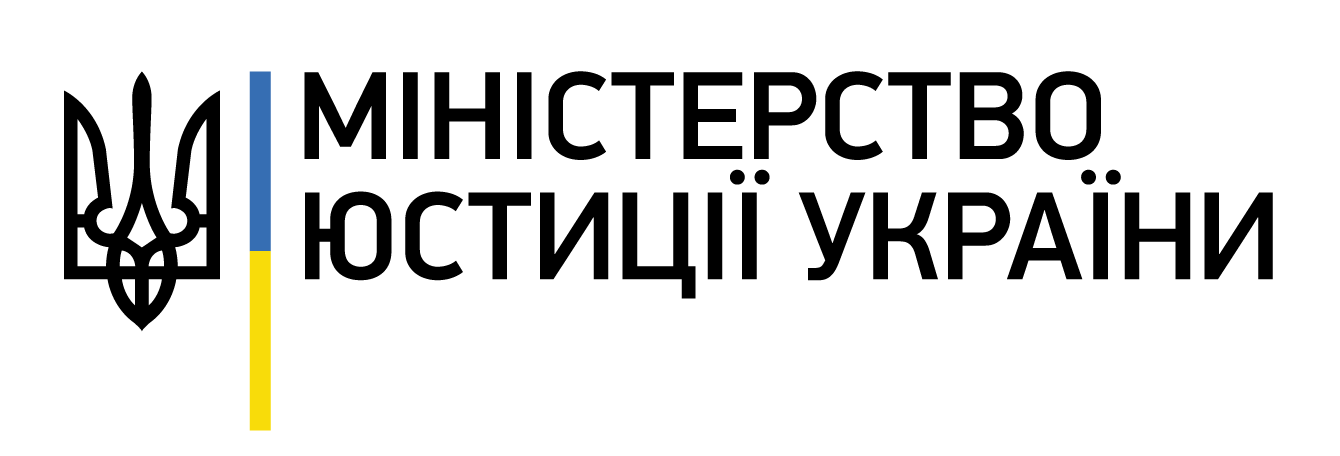 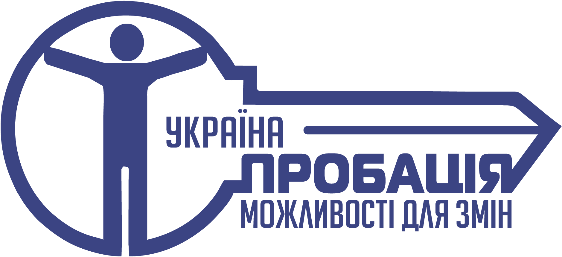 НАГЛЯДОВА ПРОБАЦІЯ
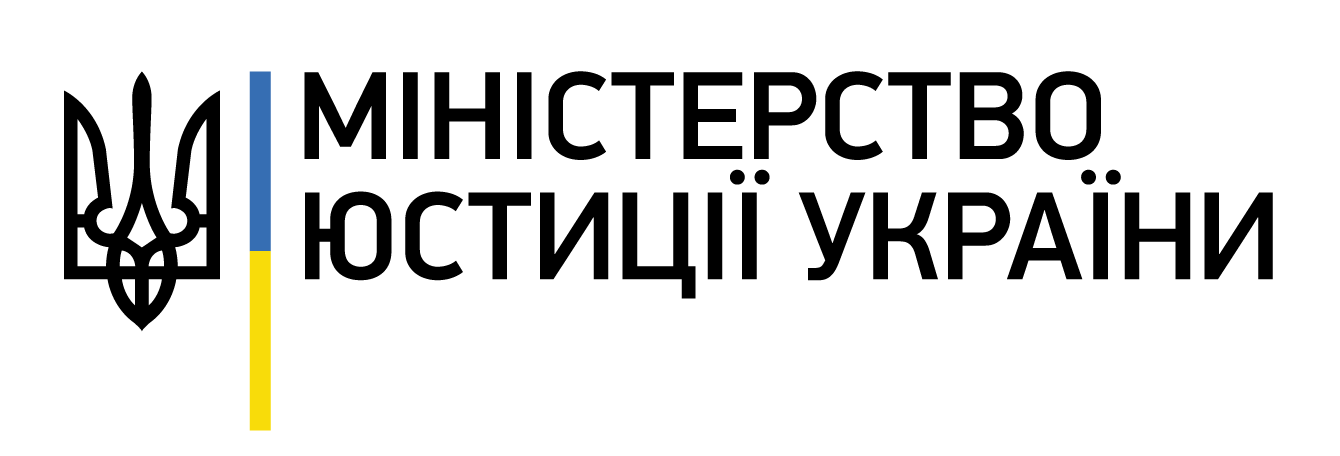 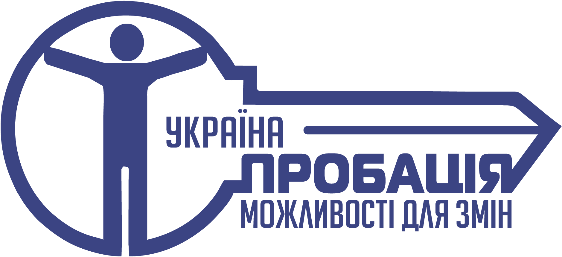 НАГЛЯДОВА ПРОБАЦІЯ
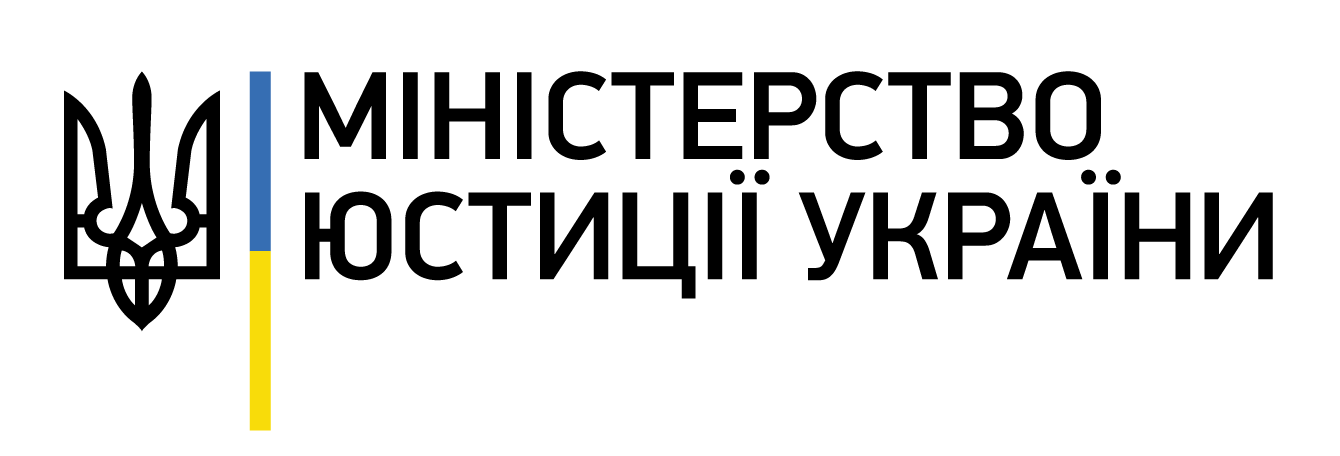 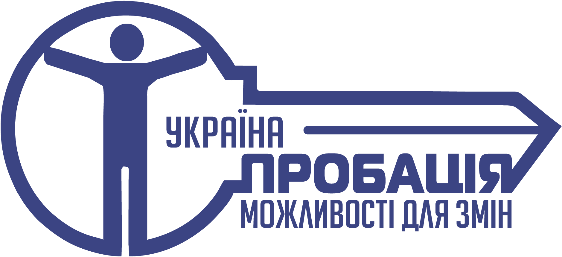 ЗАСУДЖЕННЯ ЗА УХИЛЕННЯ
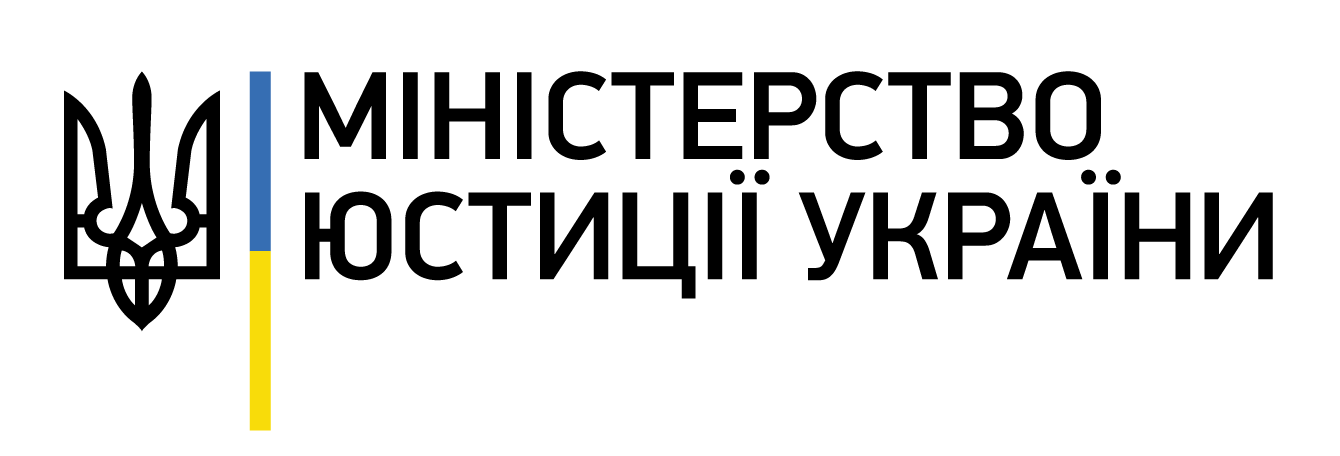 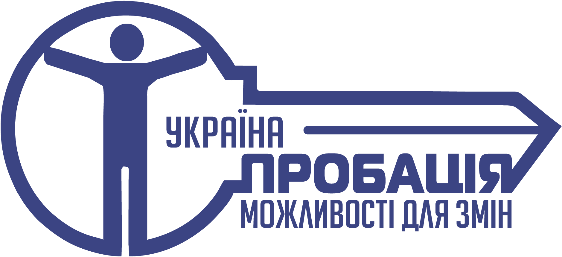 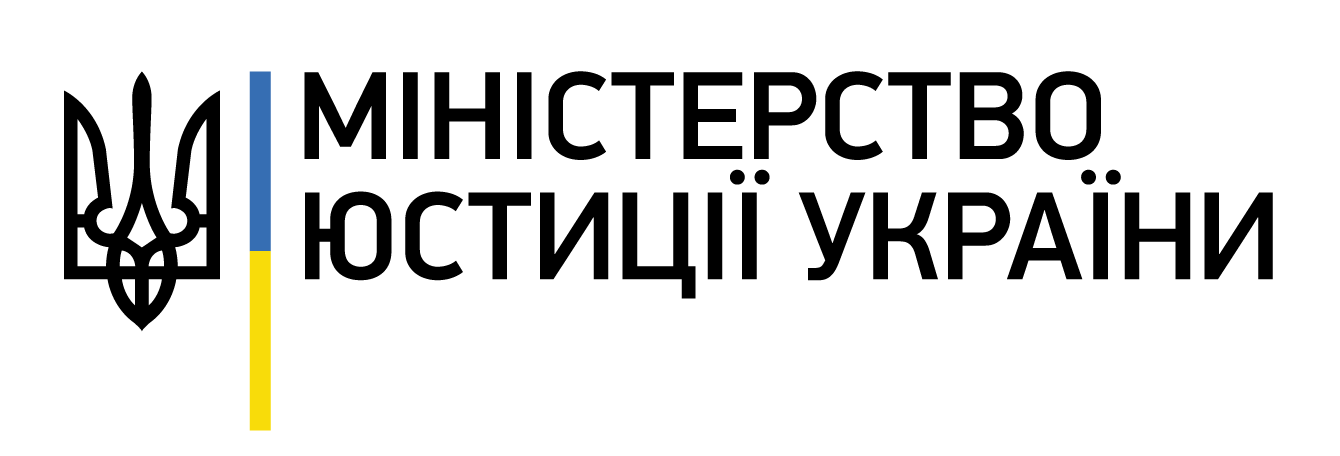 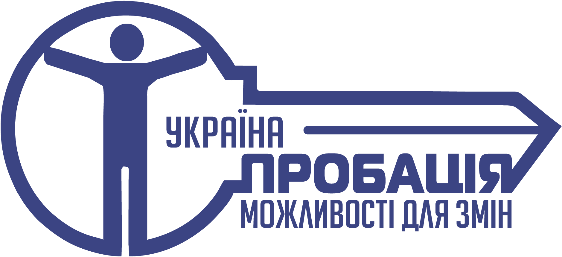 ЮВЕНАЛЬНА ПРОБАЦІЯ
25
16
2
7
7
14
12
12
7
2
1
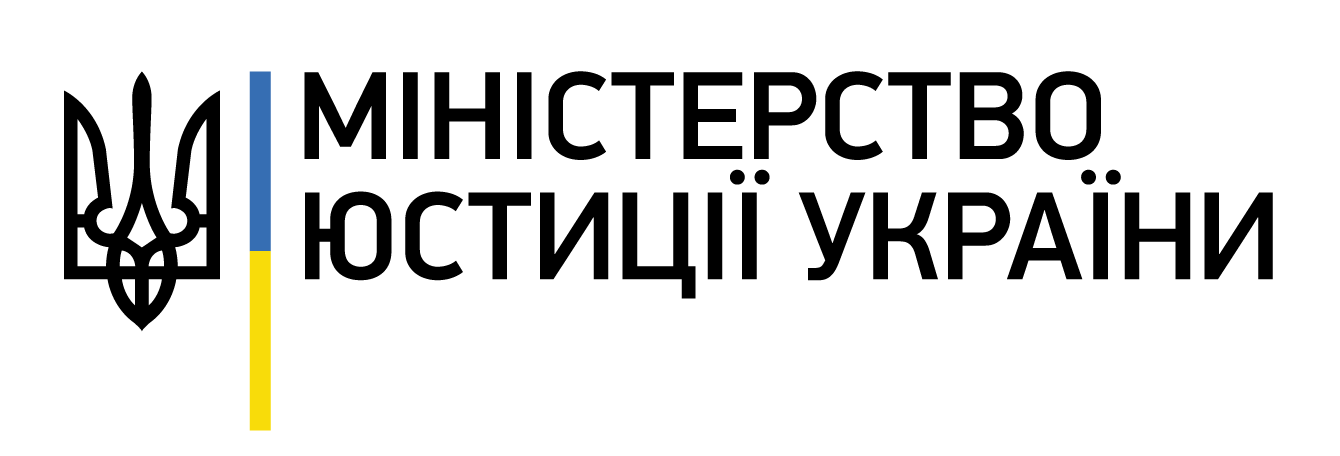 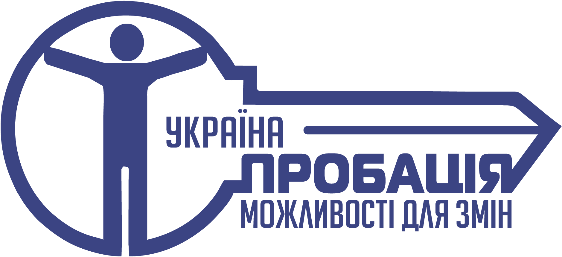 АДМІНІСТРАТИВНІ СТЯГНЕННЯ
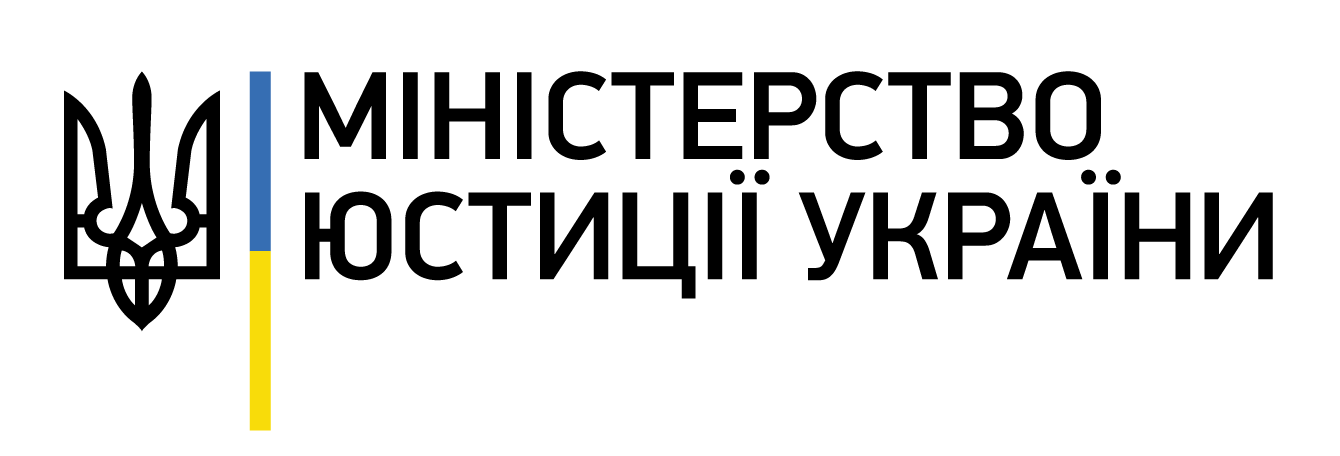 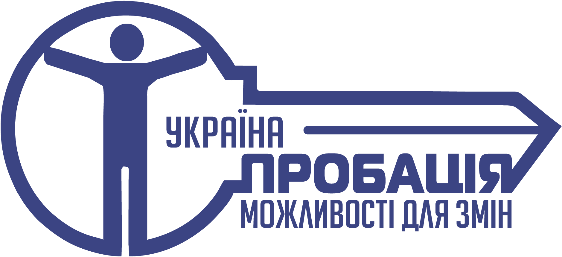 АДМІНІСТРАТИВНІ СТЯГНЕННЯ
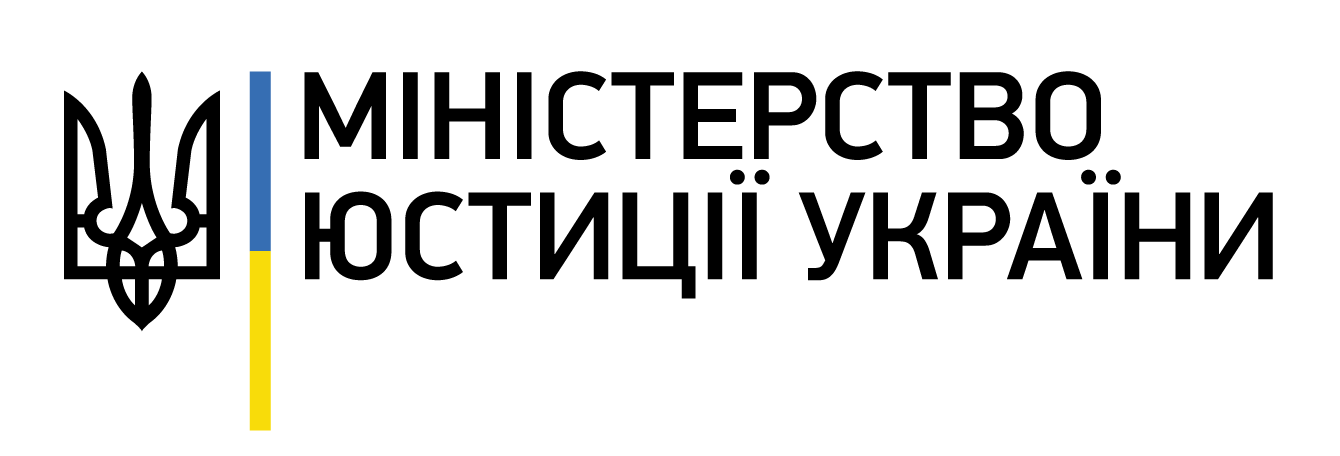 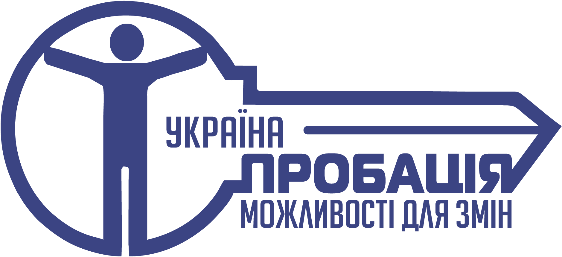 ЄДИНИЙ РЕЄСТР ЗАСУДЖЕНИХ ОСІБ
За 6 місяців 2023 року вісім співробітників структурних підрозділів філії ДУ «Центр пробації» в Сумській області пройшли навчання по роботі в Єдиному реєстру засуджених та осіб, узятих під варту (далі – Реєстр). На кінець звітного періоду 48 співробітники мають можливість працювати в Реєстрі, 
що становить 90,4%
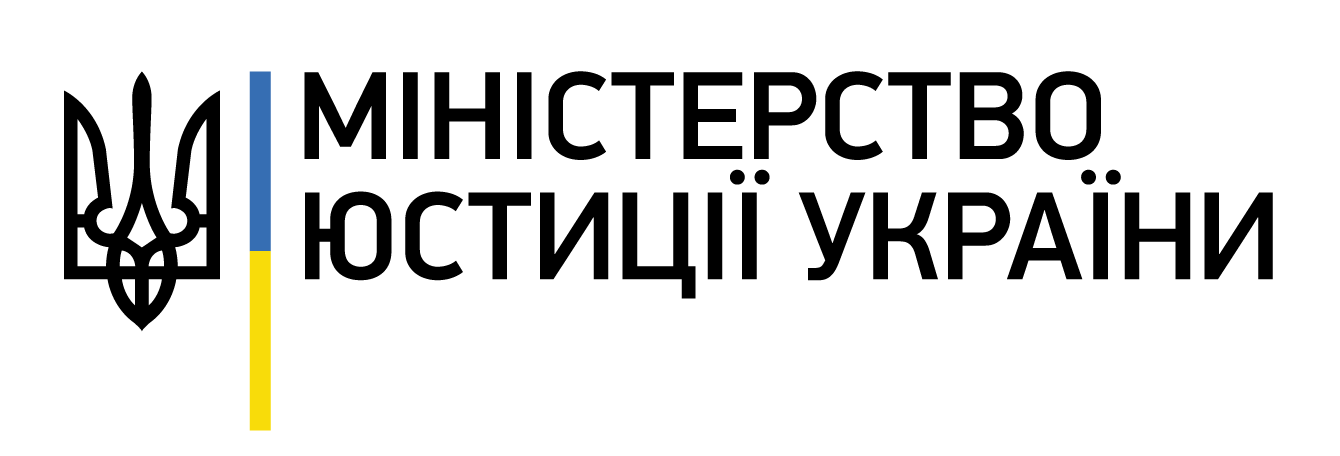 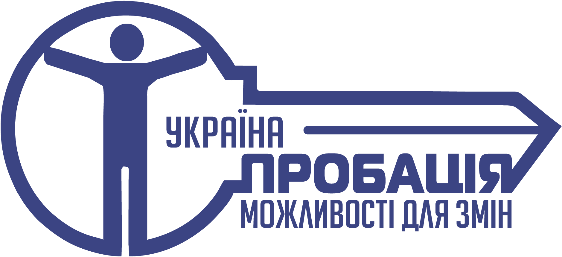 Волонтерство пробації
Керуючись законодавством у сфері волонтерства пробації та з метою сприяння уповноваженим органам з питань пробації області у здійсненні нагляду за суб’єктами пробації та проведенні з ними соціально-виховної роботи, у звітному періоді посилено роботу щодо пошуку волонтерів пробації. Як результат, на кінець звітного періоду з органами пробації області співпрацює  27 волонтерів пробації. 
	За І півріччя 2023 року за участі волонтерів пробації проведено 61 захід  в яких були задіяні 154 суб’єкта пробації.
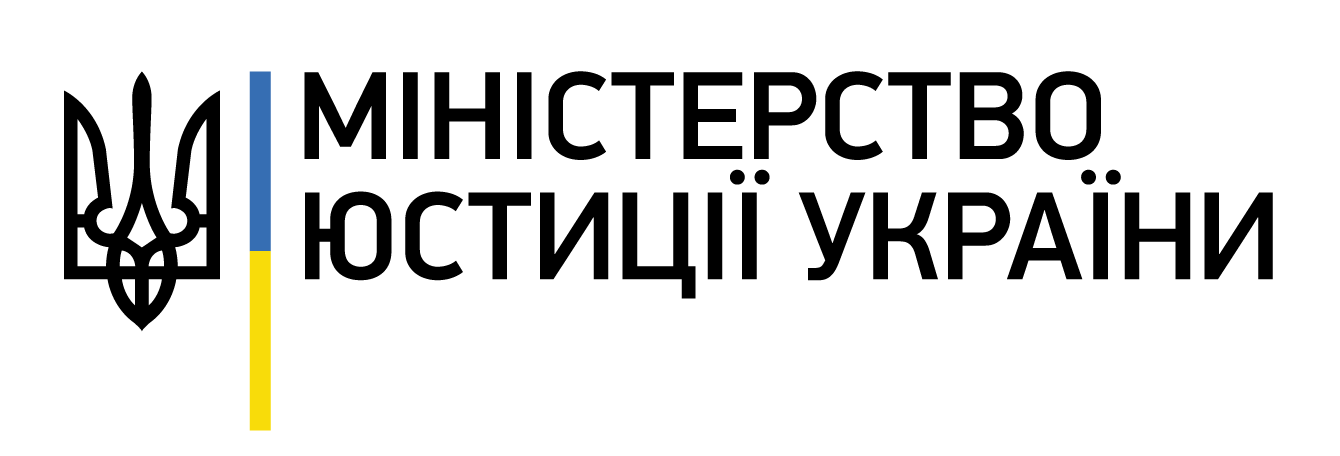 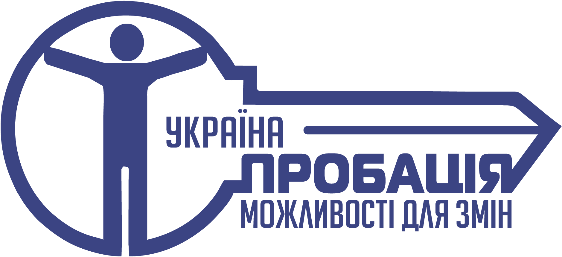 КЛЮЧОВІ ПРІОРИТЕТИ ФІЛІЇ ДУ “ЦЕНТР ПРОБАЦІЇ” В СУМСЬКІЙ ОБЛАСТІ НА 2023 РІК
якісний підбір кадрів, зміцнення корпоративної культури працівників, підвищення рівня  ефективності управління персоналом;
дотримання прав людини і громадянина при виконанні покарань, не пов’язаних з позбавленням волі;
забезпечення якісного та ефективного тестування програмного забезпечення Єдиного реєстру засуджених та осіб, узятих під варту;
взаємодія з судами, прокуратурою, регіональним центром БВПД та його представництвами,  поліцією та іншими учасниками системи правосуддя;
розвиток банку ресурсів з надання послуг клієнтам пробації та розвиток волонтерства в пробації з урахуванням позитивного досвіду;
реалізація заходів комунікативної політики пробації: підвищення рівня поінформованості суспільства про переваги пробації та актуальні питання діяльності уповноважених органів з питань пробації
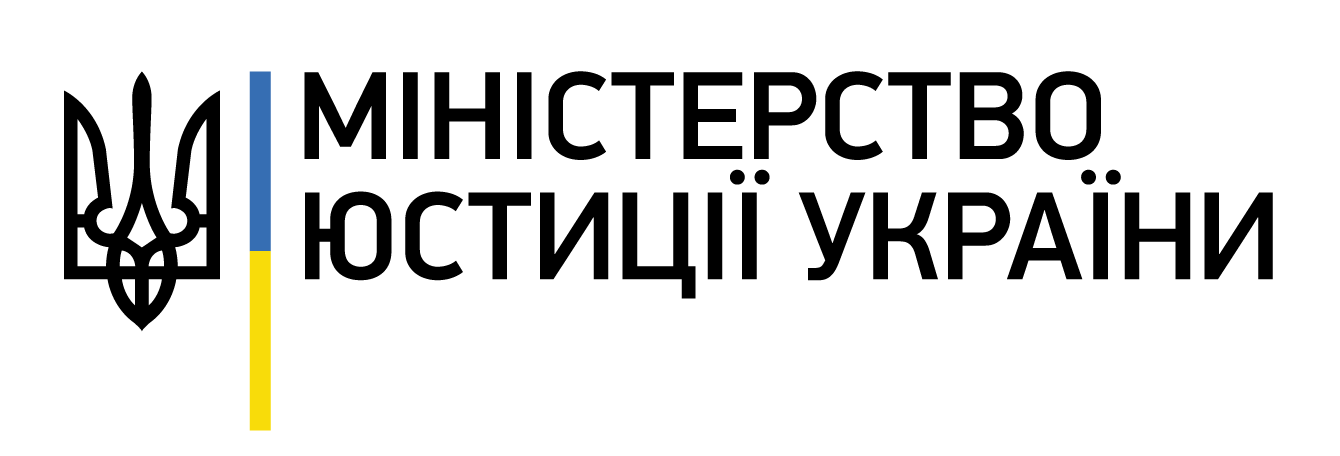 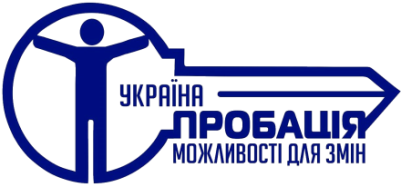 Філія ДУ «Центр пробації» в Сумській області
вул. Івана Харитоненка, 12, м. Суми, 40022  
sm1@probation.gov.ua